Task Force 3 Reforming the International Financial Architecture
Lead co-chairs: Ana Saggioro Garcia and Haihong Gao
Assistants: Lucas Carames, Wanting Xiong
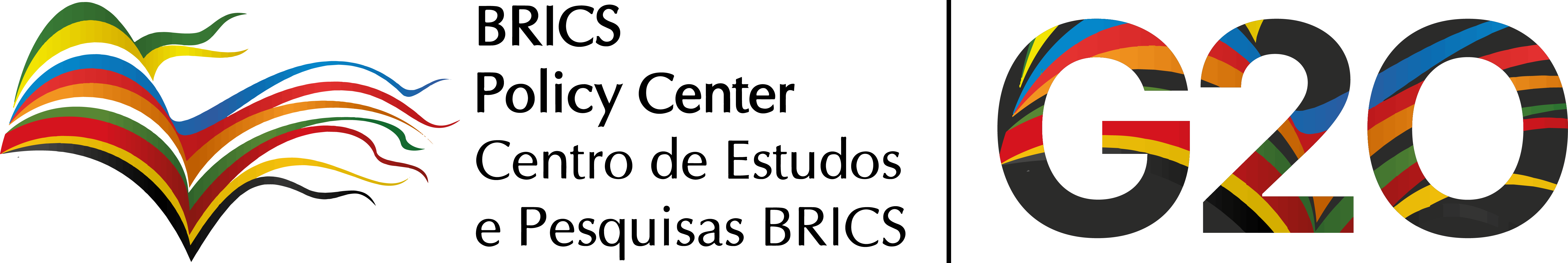 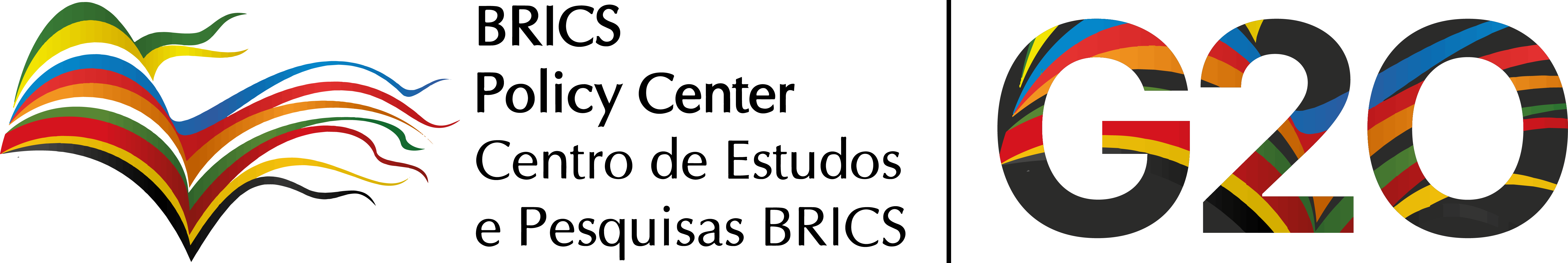 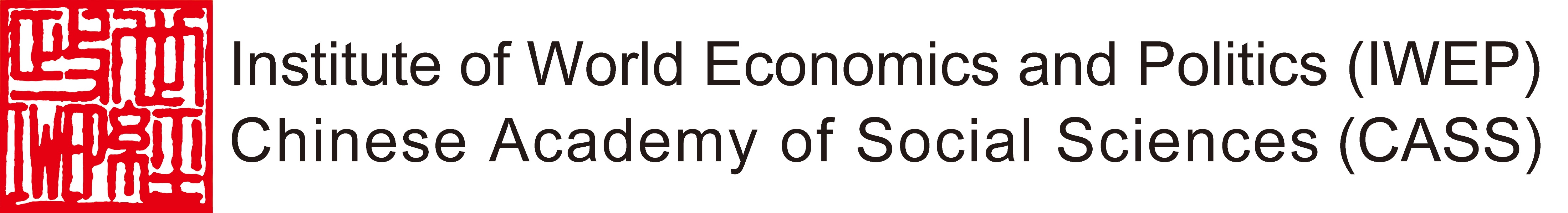 Statistical Summary
Subtopic 1 Financial Rules and GFSN
The current IFA faces challenges including unequal access to crisis financing among states, procyclical lending policies, financial exclusion in CBDC development, inadequate integration of ESG risks, and an outdated quota system. Key recommendations:
Strengthening the Global Financial Safety Net (GFSN)
Fostering Coordinated Development of CBDCs
Reforming IMF Lending Policies.
Greening Financial Regulations
Reforming the IMF’s Quota Systems for a Fairer Global Financial Order
Subtopic 2  MDBs Reform
Emerging markets and developing countries are facing a growing need to scale up finance to deal with high borrowing costs, debt service burden, the persecution of SDGs, climate mitigation, and adaptation. MDBs should play a leading role in solving such issues providing financial support, advisory, research, and capacity building. Key recommendations:
Foster innovation in sustainability-linked sovereign financing
Incentivize regional and subregional MDBs to strategic expansion
Reallocate SDRs to African Financial Institutions
Enhance Local Currency Lending by MDBs
Ending fossil fuel support and stepping up support for clean energy technologies
Establish an economic vulnerability index as part of MDBs resource allocation
Adopt the concept of Sustainable Future Bonds incorporating Sovereign Wealth Funds
Comprehensive reform of MDBs to enable their potential as Global Public Goods providers
Subtopic 3 Debt Issues in Developing Countries
Developing countries are grappling with unsustainable debt amidst a backdrop of health crises, climate change, geopolitical tensions, rising interest rates, and diversifying creditor structure. Key recommendations:
Reforming the G20 Common Framework 
Incentivizing Private-Sector Participation 
Linking Debt Resolution to Other SDGs
Enhancing Debt Governance Capacity
Facilitating the Upgrading of the Global Debt Architecture
Subtopic 4 Global Tax Architecture
Cross-border profit shifting, intensified tax competition between countries, and the impact of globalization and digitalization are eroding the revenue accruing to many countries. Effective international tax cooperation can provide much needed revenues to countries to fight hunger, poverty, and inequality. Limits of the OECD proposal. Key recommendations:
Introduction of a multilateral convention on taxing high-seas economic activity
Concerted initiative to build on the work previously propelled by the G20 for a more comprehensive reform of MNE taxation
Drive the agenda of DSTs in the Global South
Improve Tax Expenditures reporting
Reassess the role G20 has historically played in reinforcing North-South inequalities in taxation
Drive support for a fully rights-aligned UN Tax convention
Ensure inclusive dialogue in international tax cooperation at the UN
Subtopic 5  Financing for SDGs
There is a significant financing gap for developing countries to achieve SDGs by 2030 ($5.4 trillion per year). A major revamp and expansion of finance following a strategy that aligns all finance to sustainability from a comprehensive and holistic approach is needed. Key recommendations:
Acknowledge the importance of combating climate change, endorse the Guiding Principles for Financing Climate and Health Solutions, and embed health into the broader G20 climate finance initiatives.
Rechanneling SDRs to support innovative financing mechanisms that accelerate climate action and promote economic resilience 
Unlock private capital for African Low-income countries
Support African economies to develop their own internal solutions for self-reliance and financial resilience
Reform the role of MDBs and scale up debt solutions to foster a global nature positive economy
Observations in PB reviewing process
Lack of focus on recommendation for G20 in some PBs with good insights 
These PBs are accepted with modification 
Maybe more highlights for authors on the importance of connecting with the G20 in the very beginning and during the process
Need for a standardized way of sending feedback to PB authors
A universal template for acceptance, rejection, and merge
The requirement of Chicago reference style can be indicated in the very beginning
Connections
With Sherpa
IN on Global Governance Reform
Disaster Risk Reduction WG; Energy Transition WG; Environment and Climate Sustainability WG; Development WG; Trade and Investment WG; TF on Global Alliance Against Hunger and Poverty
With the Finance Track
Work Program for International Taxation
International Financial Architecture WG; Sustainable Finance WG; Framework WG (Navigating Economic Divergence and Growth Threats); Infrastructure WG (Sustainable and Inclusive);
With the Focus of Brazil’s G20 presidency
Global Tax Reform; Roadmap of MDB; Debt for Health (Not Enough)
With Civil 20
Convergence Meeting on May 3rd, WG 1
Thanks!
Ana Saggioro Garcia: Garcia anasaggioro@gmail.com
Haihong Gao: gao_haihong@outlook.com
Lucas Carames: lucasacarames@gmail.com
Wanting Xiong: wanting_xiong@sina.com